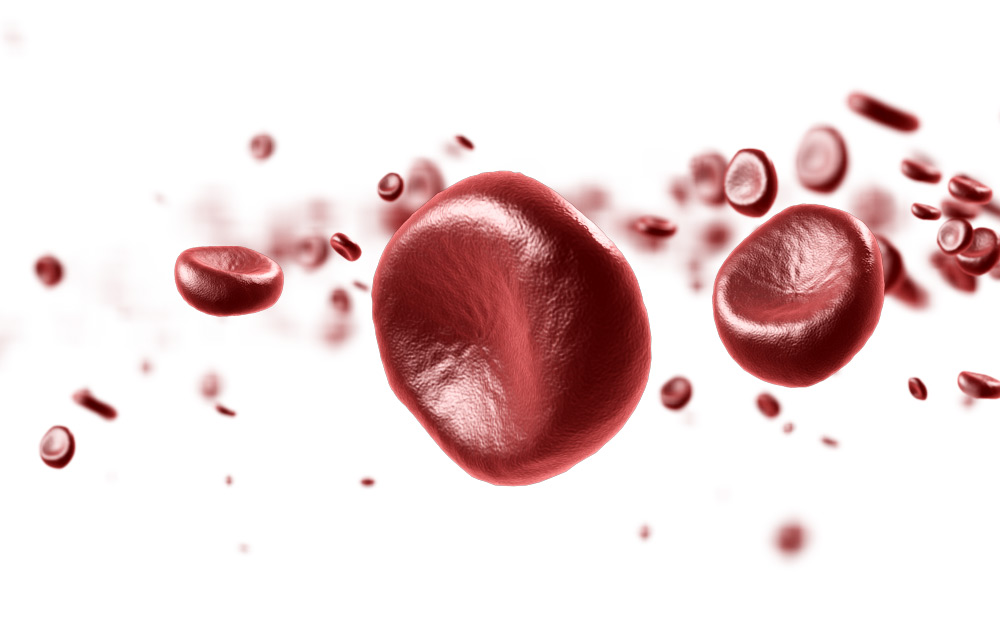 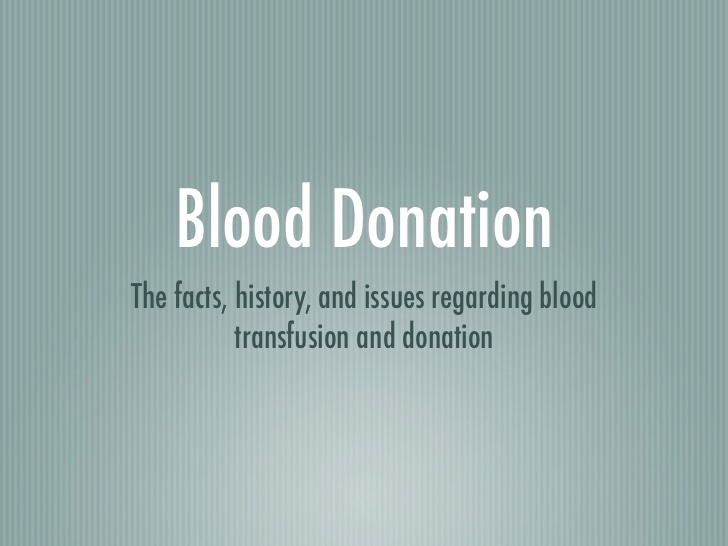 Blood Donation
The facts, history, and issues regarding blood
transfusion and donation
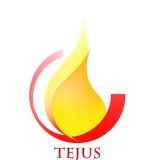 Parts of the Blood…
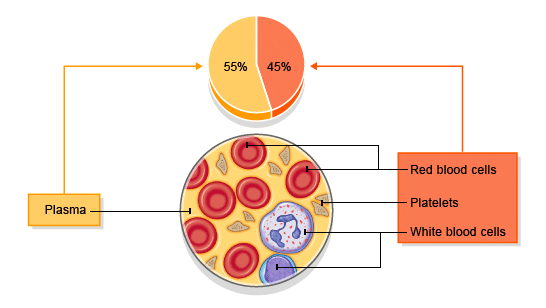 Red Blood Cells
While Blood Cells
Platelets & 
Plasma.





No scientists or laboratory in the world has ever been able to produce blood with all its qualities.
Everyday thousands die due to the non-availability of blood.
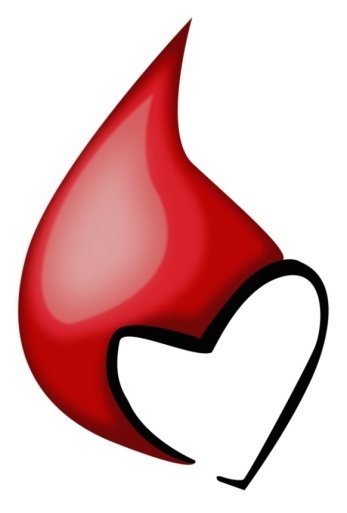 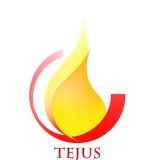 2
"It’s in your blood to help save a life."
9/6/2016
[Speaker Notes: Oxygen is picked up in the lungs by red blood cells and carried to body tissues.
Red blood cells carry carbon dioxide from the tissues to the lungs.
Blood cells are produced in bone marrow.
White blood cells are part of the immune response and fight foreign cells and produce antibodies.
Platelets form clots around injuries to prevent blood loss and promote healing
Plasma is the liquid part of your blood in which red cells and platelets float. 
Plasma is mostly water, but the proteins it contains are necessary for life.]
Some Facts…
Blood transfusion is the process of transferring blood or blood components from one person to another

Transfusions are used to treat Hemophilia, Leukemia, Surgery, 
	Trauma/Accidents & Burns
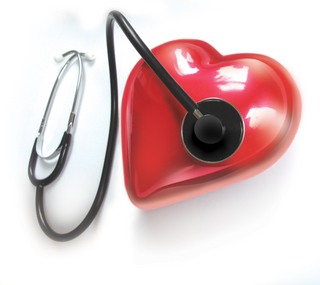 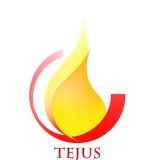 3
"Go for a run in another’s veins."
A person has 5 - 6 liters of blood in his body.

350ml of blood can save as many as three lives.

Every two seconds, someone in India needs blood.
 
One out of every three of us will need blood 
      in our life time.

Even with all of today’s technology, 
      there is no substitute for blood.
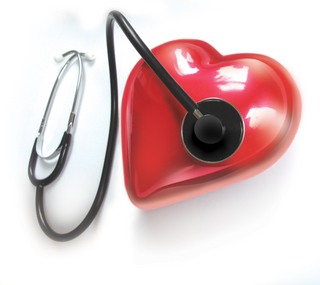 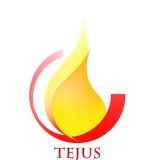 4
"Go for a run in another’s veins."
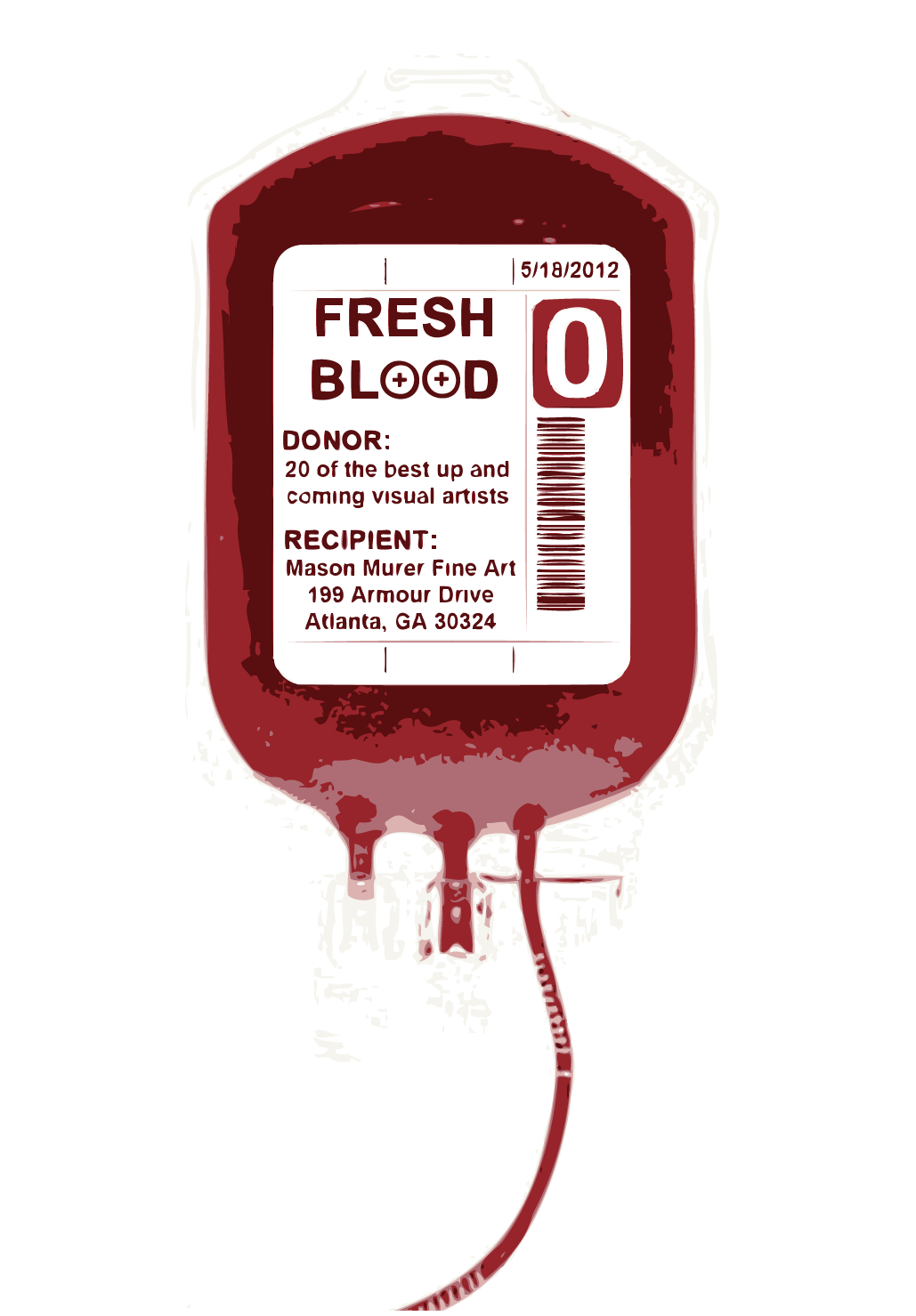 Blood supplies are often low, and drop 
	usually n the summer

All donated blood in India is tested for HIV, 
	Hepatitis, and other diseases 

75% of donors donate only ONCE a year. 

  
 If  a donor could donate blood just twice a year; there        		would be NO shortages.
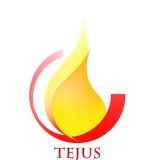 "Every drop counts. Give blood today!"
5
Before Donation
Checking of your pulse, blood pressure, temperature and hemoglobin.

Questions about risk behaviors related to diseases

Signature of your application to confirm that you have read and understood the information.
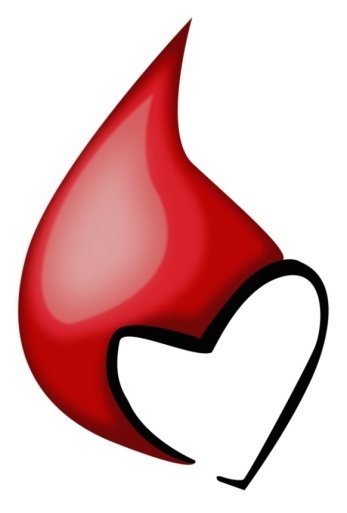 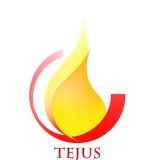 6
"It’s in your blood to help save a life."
9/6/2016
[Speaker Notes: Oxygen is picked up in the lungs by red blood cells and carried to body tissues.
Red blood cells carry carbon dioxide from the tissues to the lungs.
Blood cells are produced in bone marrow.
White blood cells are part of the immune response and fight foreign cells and produce antibodies.
Platelets form clots around injuries to prevent blood loss and promote healing
Plasma is the liquid part of your blood in which red cells and platelets float. 
Plasma is mostly water, but the proteins it contains are necessary for life.]
After Donation
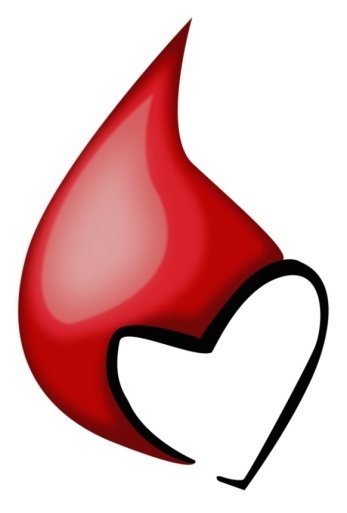 Apply pressure for about five minutes to stop any bleeding.

Keep the bandage that covers the puncture on for six hours.

Avoid any intense physical activity for six to eight hours.

Depending on your job or the sport you practice, you may need to wait a while before being active.
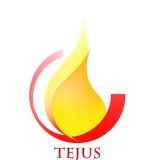 7
"It’s in your blood to help save a life."
9/6/2016
[Speaker Notes: Oxygen is picked up in the lungs by red blood cells and carried to body tissues.
Red blood cells carry carbon dioxide from the tissues to the lungs.
Blood cells are produced in bone marrow.
White blood cells are part of the immune response and fight foreign cells and produce antibodies.
Platelets form clots around injuries to prevent blood loss and promote healing
Plasma is the liquid part of your blood in which red cells and platelets float. 
Plasma is mostly water, but the proteins it contains are necessary for life.]
A person can donate blood every 90 days (3 months). 

Body recovers the Blood very quickly:

Blood plasma volume
   – within 24 - 48 hours

Red Blood Cells 
   – in about 3 weeks 

Platelets & White Blood Cells 
   – within minutes
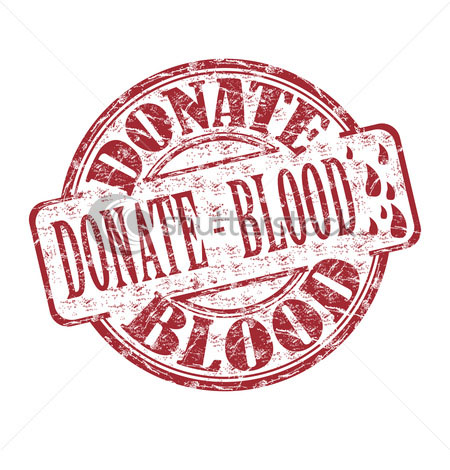 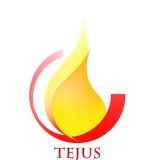 9/6/2016
8
"You get it back in three days and save a life too.”
Blood Groups
In 1901, Karl Landsteiner identified the  A, B, AB and O blood types. 

Each blood type contains a unique molecule called antigen, on the surface of the red blood cell. 

If a person receives blood of the wrong type,  then 
      these cells are attacked by antibodies.

Therefore, correct blood typing during 
      transfusions is essential.
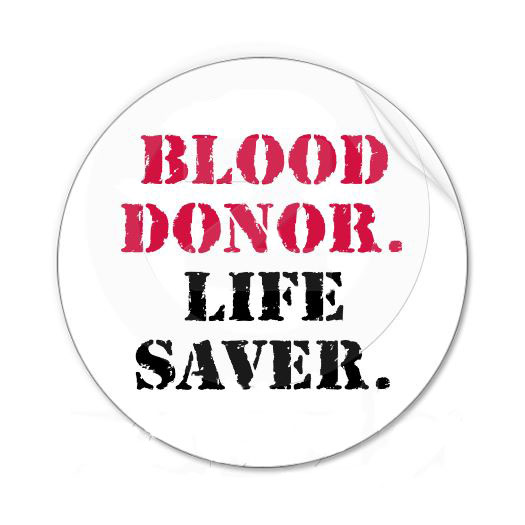 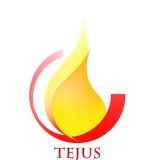 "Someone is needing blood somewhere."
9
9/6/2016
Blood is taken ONLY from voluntary donors using sterile, disposable blood bags & instruments
Donated Blood is tested and separated into components benefiting 
      3-4 patients
It is safe to donate every 3 months

 Donation criteria's
Age:  18 - 60 years
Weight : > 45 kgs
Hemoglobin level:  >12 gms/dl 
        for men and >12.5 gms/dl for women
In good health
Donation Information
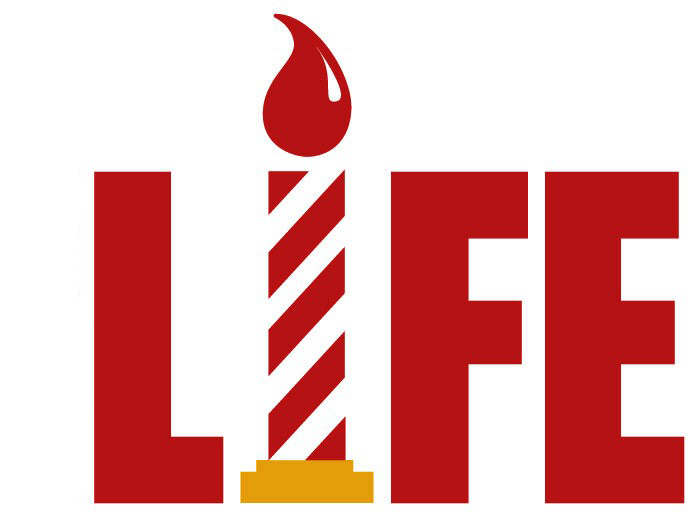 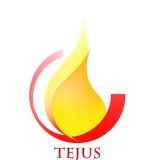 9/6/2016
"Donate! It is a bloody good job."
10
[Speaker Notes: Grams/deci litre = A metric unit of volume equal to one tenth of a litreso technicly 100 ml]
Who can’t donate for
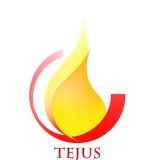 11
"Don’t just live through others – let others live through you"
9/6/2016
Female donors can’t donate blood……
During pregnancy
After delivery for one year
When lactating 
During menstrual period
         and for 7 days thereafter


Male donors can’t donate blood……
If consumed Alcohol in the 
	previous 24 hours
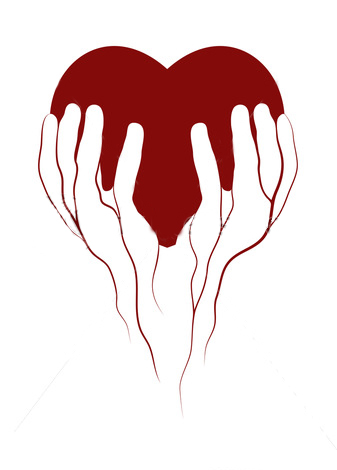 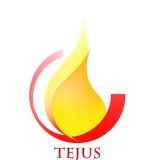 "Blood donation will cost you nothing but it'll save a life"
12
9/6/2016
BLOOD COMPATIBILITY CHART
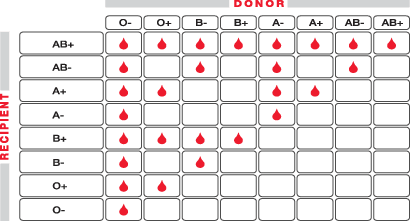 O-      Universal Donor
AB+   Universal Receptor
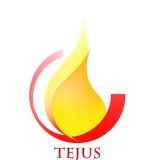 "Your Blood is bottled life"
9/6/2016
13
The Donor Must ….
Have had good 
	rest / sleep 

Have had 
	light meal 

Be mentally 
	prepared 
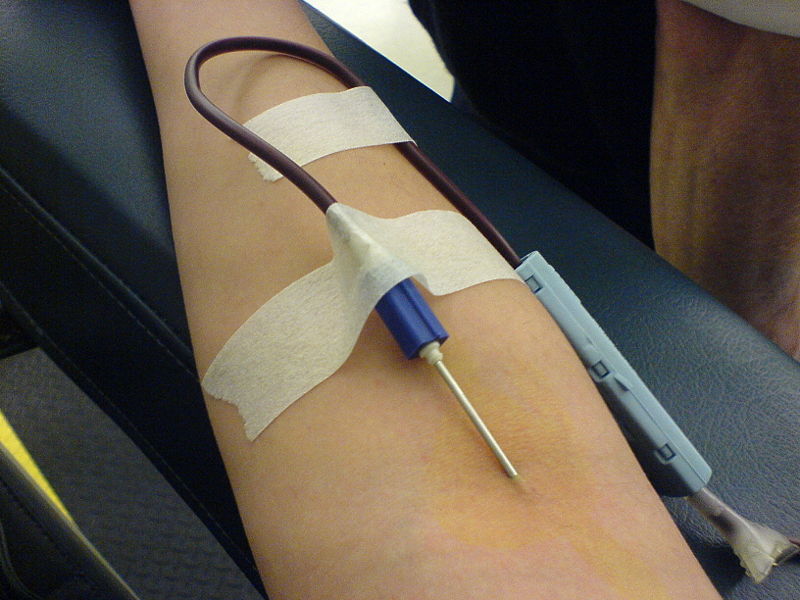 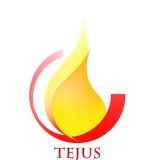 9/6/2016
"'Today is 'B' day!"
14
Advice
Drink lots of fluids for next 24 hours
Avoid smoking for one hour & alcohol till after a meal
Don’t use elevator to go up immediately after donation as it will  
	make blood rush to your feet & make you dizzy!
Avoid highly strenuous exercises & games for a day
If you feel dizzy, lie down & put your feet up. You 
	will be alright in 10-20 mins.
Remove band-aid after 4 hours. If it bleeds, 
	apply pressure & reapply band-aid. If bruised 
     	and painful, apply cold-pack 4 to 5 times for 
	5 mins each. The bruise is due to blood seeping 
	into the surrounding tissue. It may take a few 
	days to get reabsorbed.
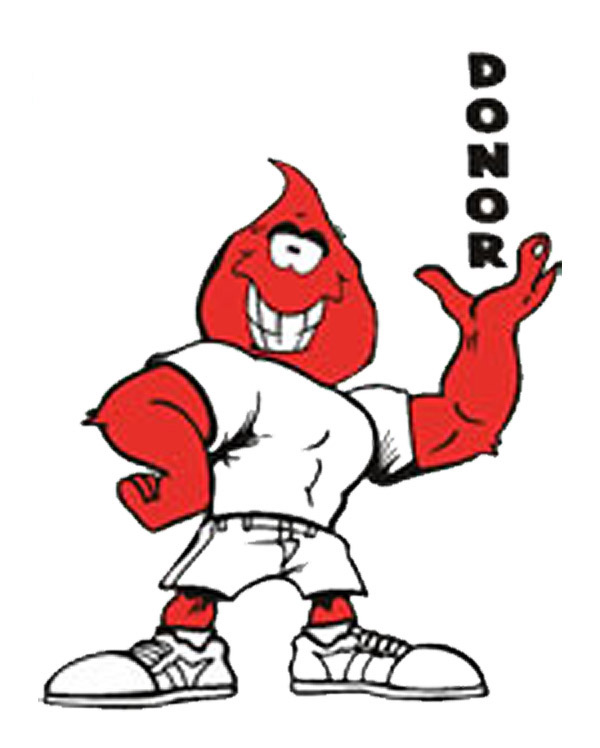 9/6/2016
"Blood donation is the cheapest way you can save some ones life"
15
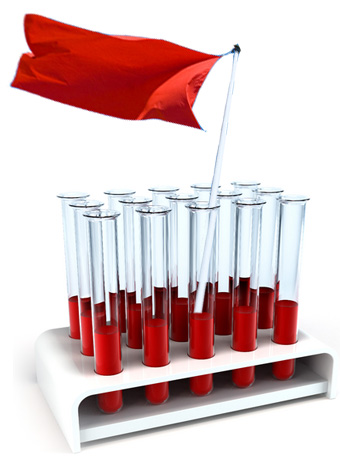 National Blood Donation Day                                            	1st October   

World Blood Donors Day        
      	14th June

World Health Day  
     	7th April
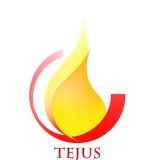 9/6/2016
16
"The blood you donate helps an unknown brother/sister"
Make Blood Donation a HABIT

Donate regularly – every 3 months to commemorate special days like birthdays, anniversaries ….

Motivate others to donate

Refer your friends and relatives
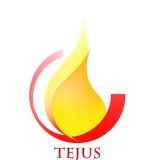 "It is worth more than any other charity you do"
17
A Note on TEJUS
TEJUS, a NGO formed by few vibrant likeminded professionals at Technopark and VSSC, focussing primarily on Voluntary Safe Blood donations among many other charitable activities in the line up. Voluntary blood donation is strongly promoted by TEJUS and has decided to create a strong voluntary blood donors database mainly by including the employees from Technopark and always open to people who 
	are interested to be the part of this fellowship. 
Websites:
www.tejusindia.com
www.facebook.com/tejusindia
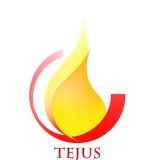 "It is worth more than any other charity you do"
18
THANK YOU
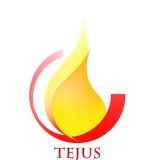